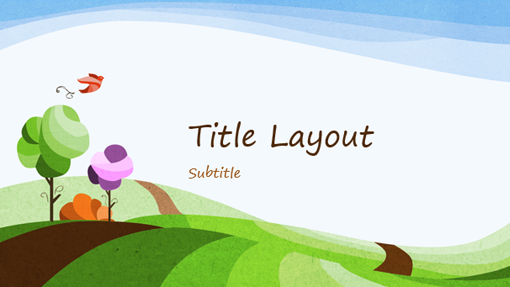 Second Meeting
Unit 1 Lesson 3
Good Morning!
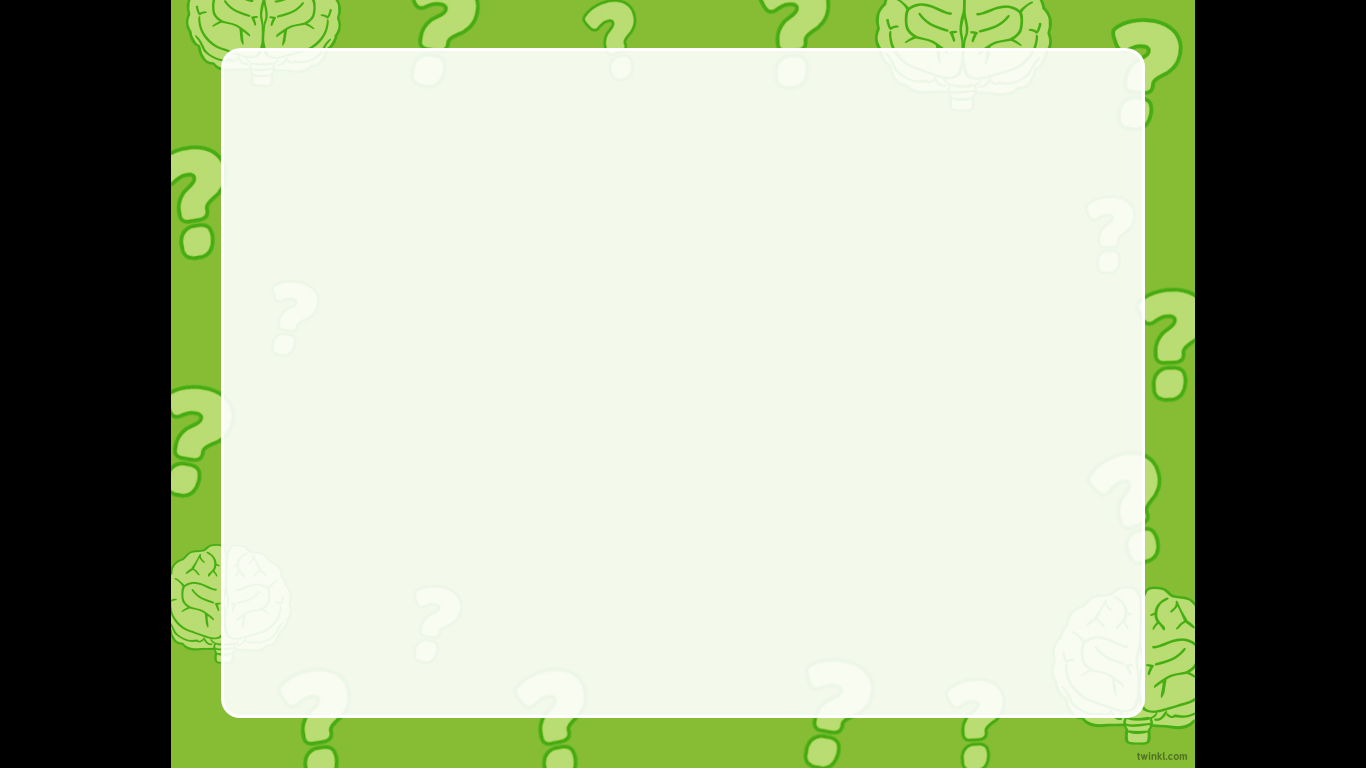 In this lesson, you will learn :
Review homework
How to identify the different times of day
How to greet people using times of day greetings.
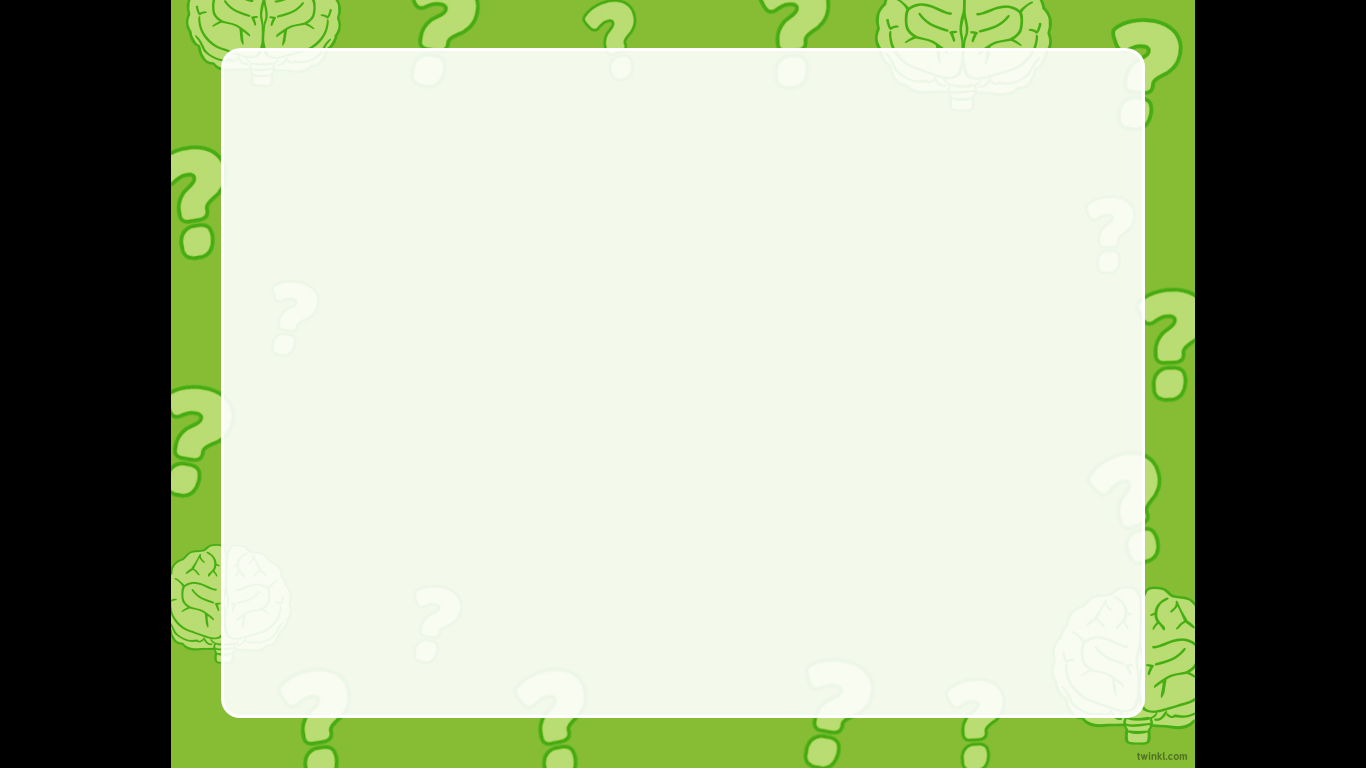 Greet your family and ask.
Good morning mom.
When do you usually cook?
I usually cook in the morning.
Good morning brother / sister.
When do you usually  have lunch?
I usually have lunch in the afternoon.
Good morning father.
When will you back from work?
I back from work in the evening.
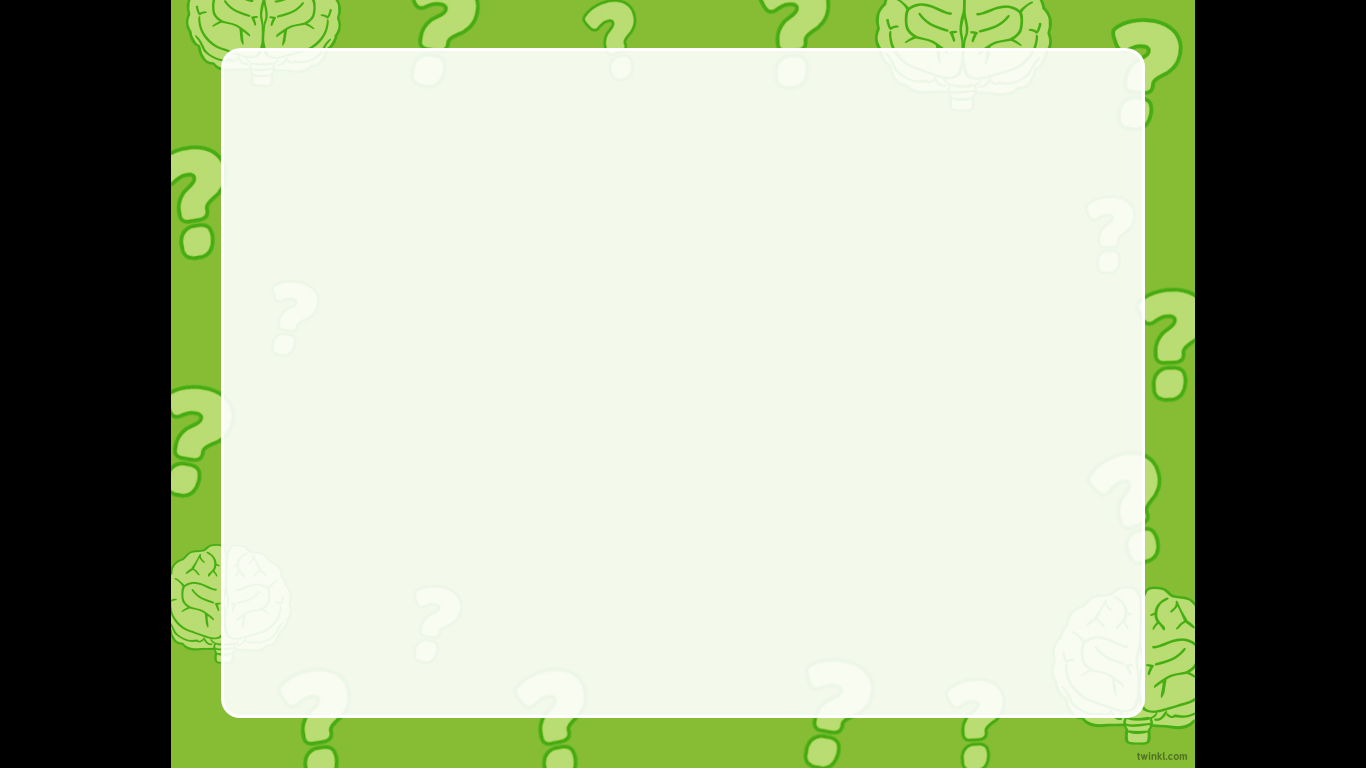 Good morning children!
When do you usually take a bath?
Good morning miss!
I take a bath in the morning.
I take a bath at 6 a.m.
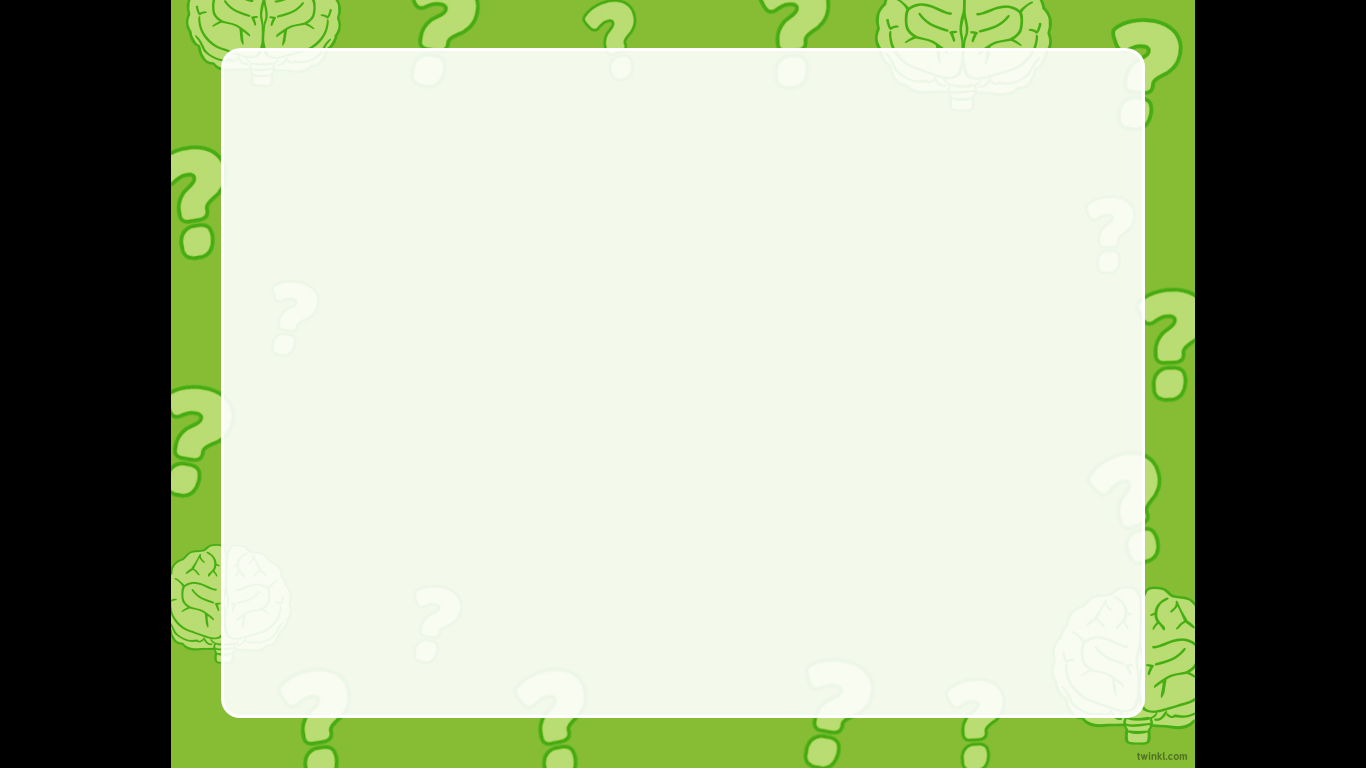 Good morning children!
When do you usually have lunch?
Good morning miss!
I have lunch in the afternoon.
I have lunch at 12  p.m.
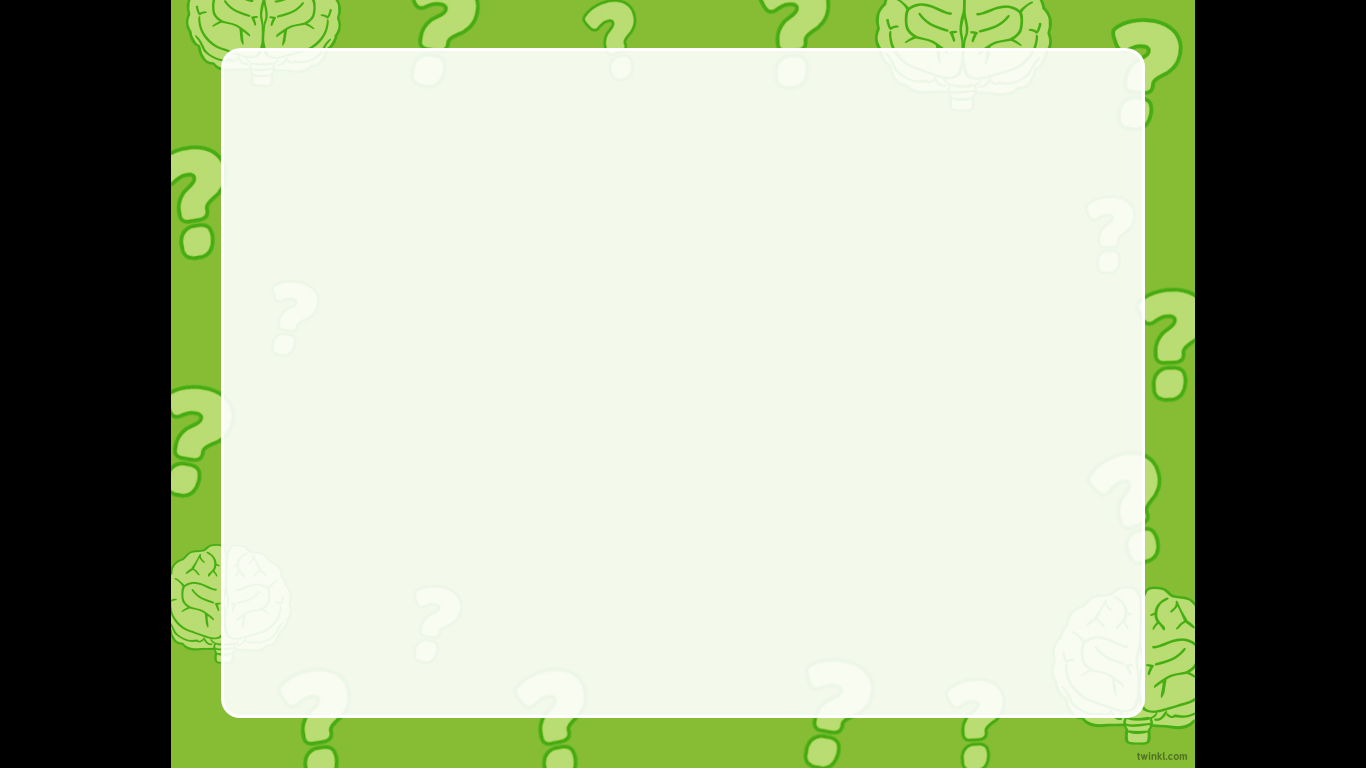 Good morning children!
When do you usually sleep?
Good morning miss!
I sleep at night.
I sleep at 8 p.m.
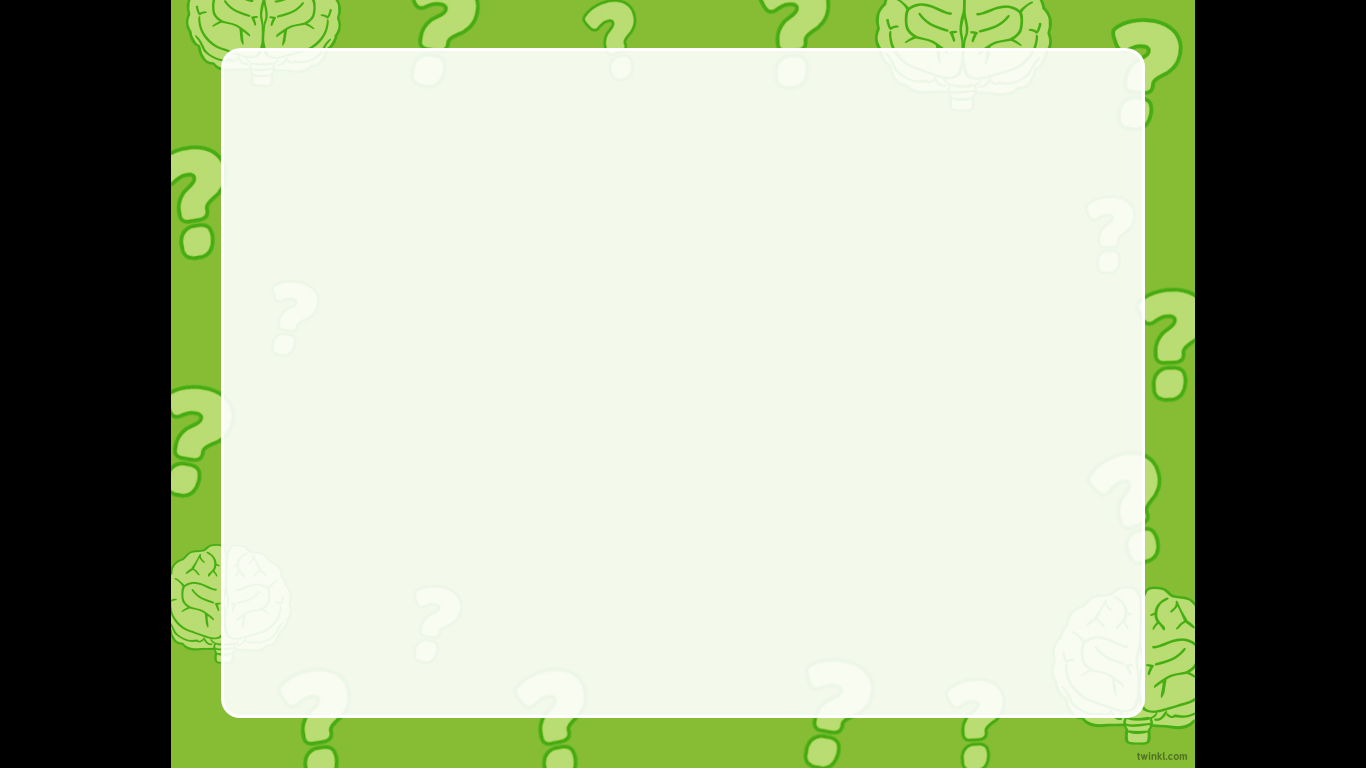 Different times of day.
a.m = ante meridiem
00.59 dini hari – 11.59 siang hari
p.m = post meridiem
12.00 siang hari – 12.00 malam hari
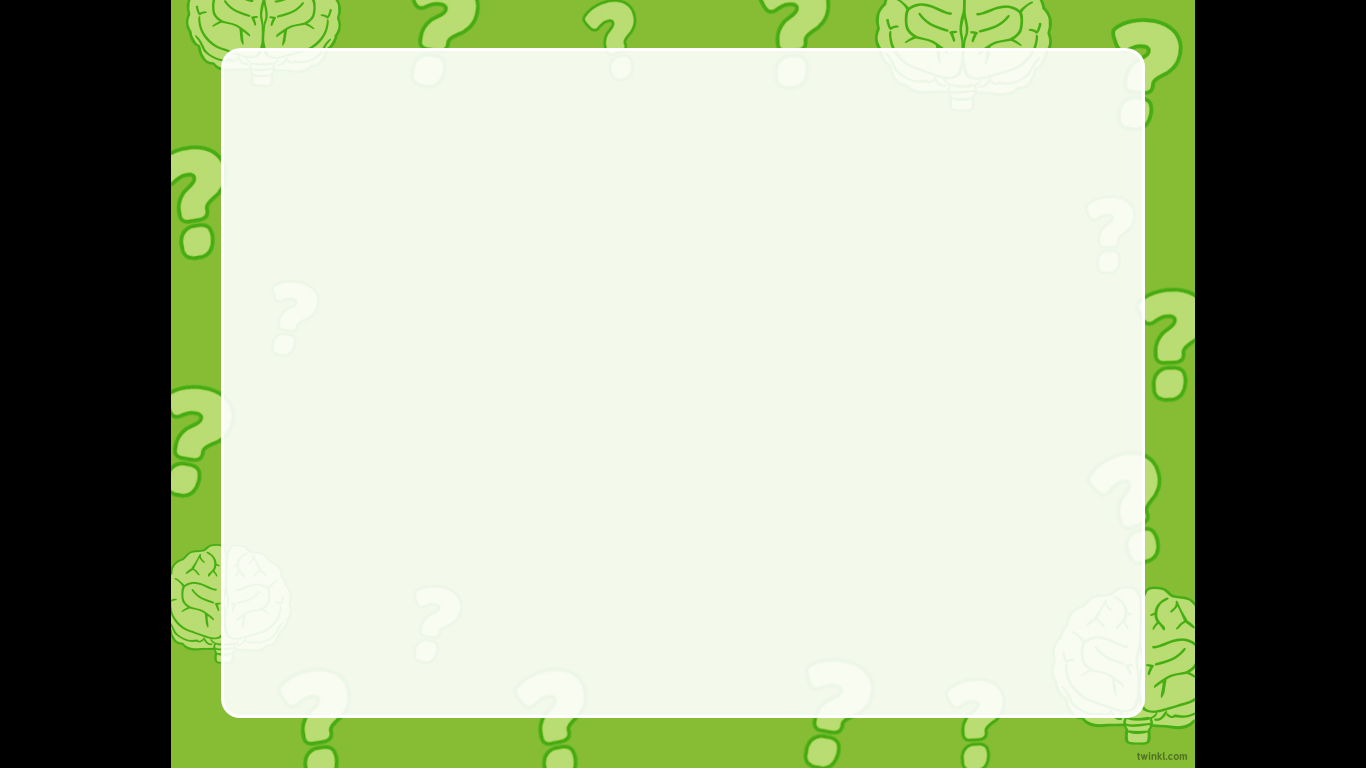 Different times of day.
08.00 = 8 a.m. = 8 o’clock in the morning
William : Good morning!
Jordy    : Good morning!
13.00 = 1 p.m. = 1 o’clock in the afternoon
Teacher : Good afternoon!
Hilda      : Good afternoon!
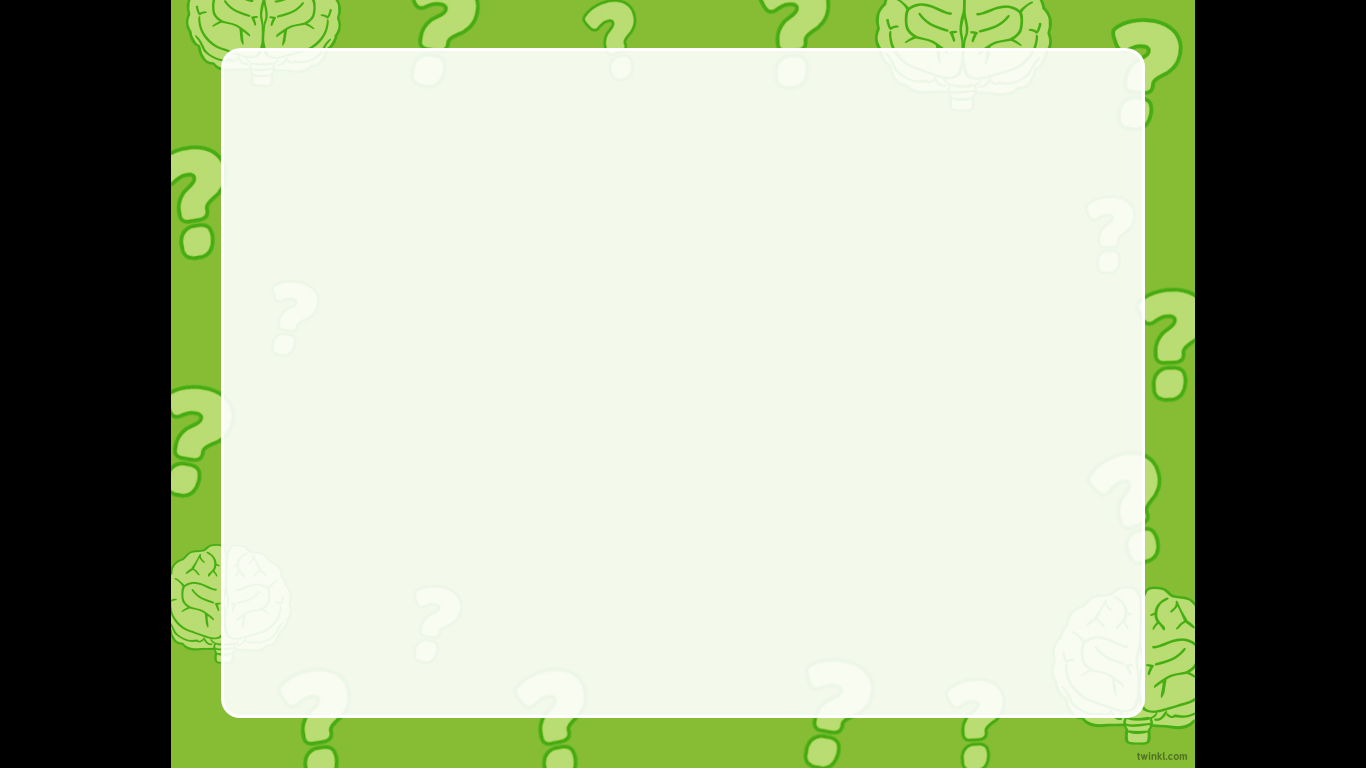 Different times of day.
17.00 = 5 p.m. = 5 o’clock in the evening
James : Good evening!
Paul     : Good evening!
21.00 = 9 p.m. = 9 o’clock at night
Cecilia        : Good night!
Mikhaela    : Good night!
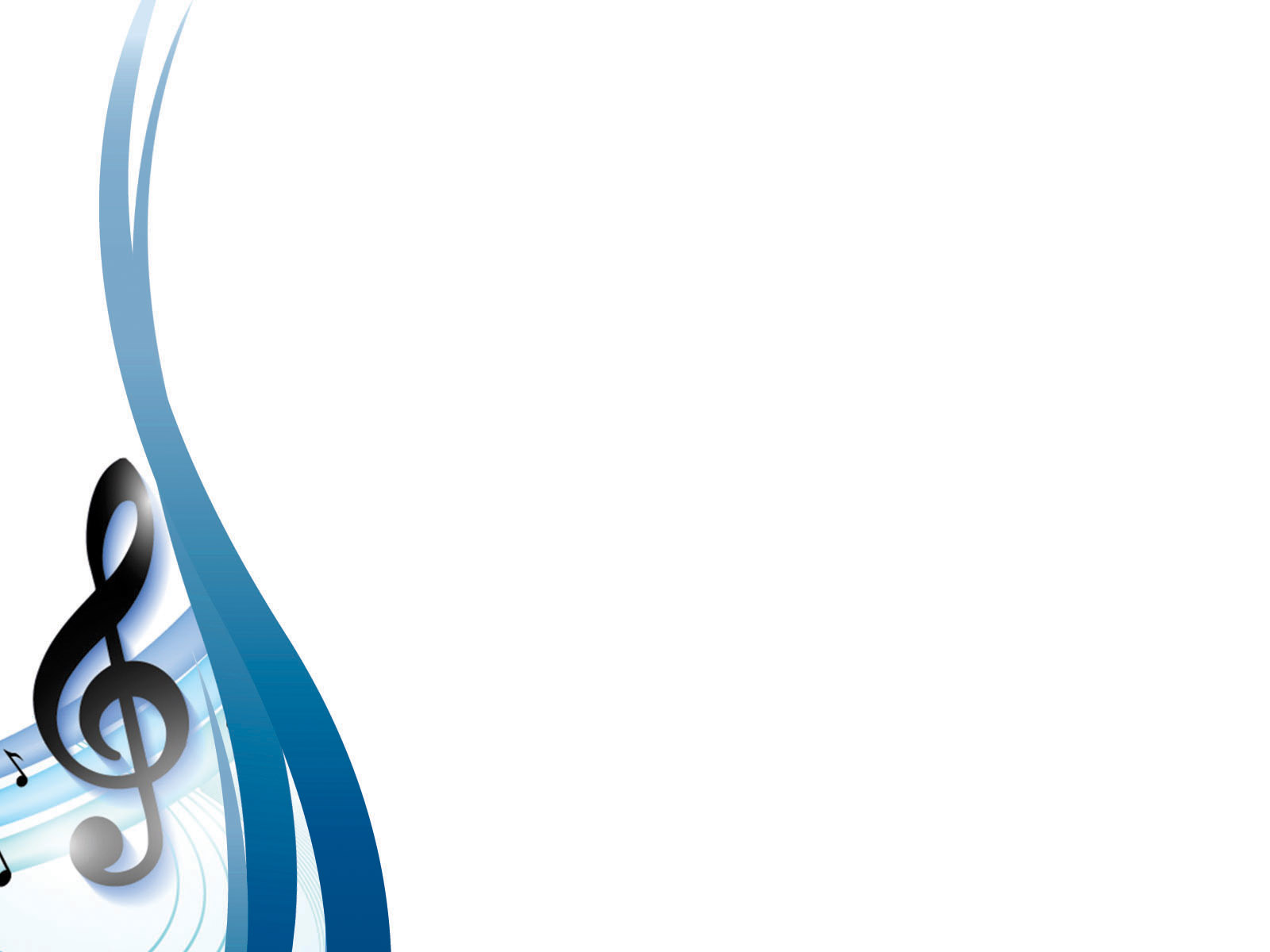 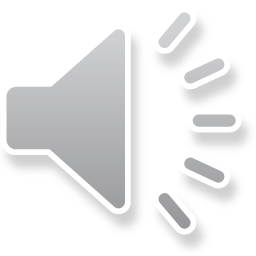 Let’s sing a song!
Good Morning! Good Evening!

Good morning to you!
Good morning to you!
Good morning, dear friend!
Good morning to you!

Good evening to you!
Good evening to you!
Good evening, dear friend!
Good evening to you!
Vocabulary
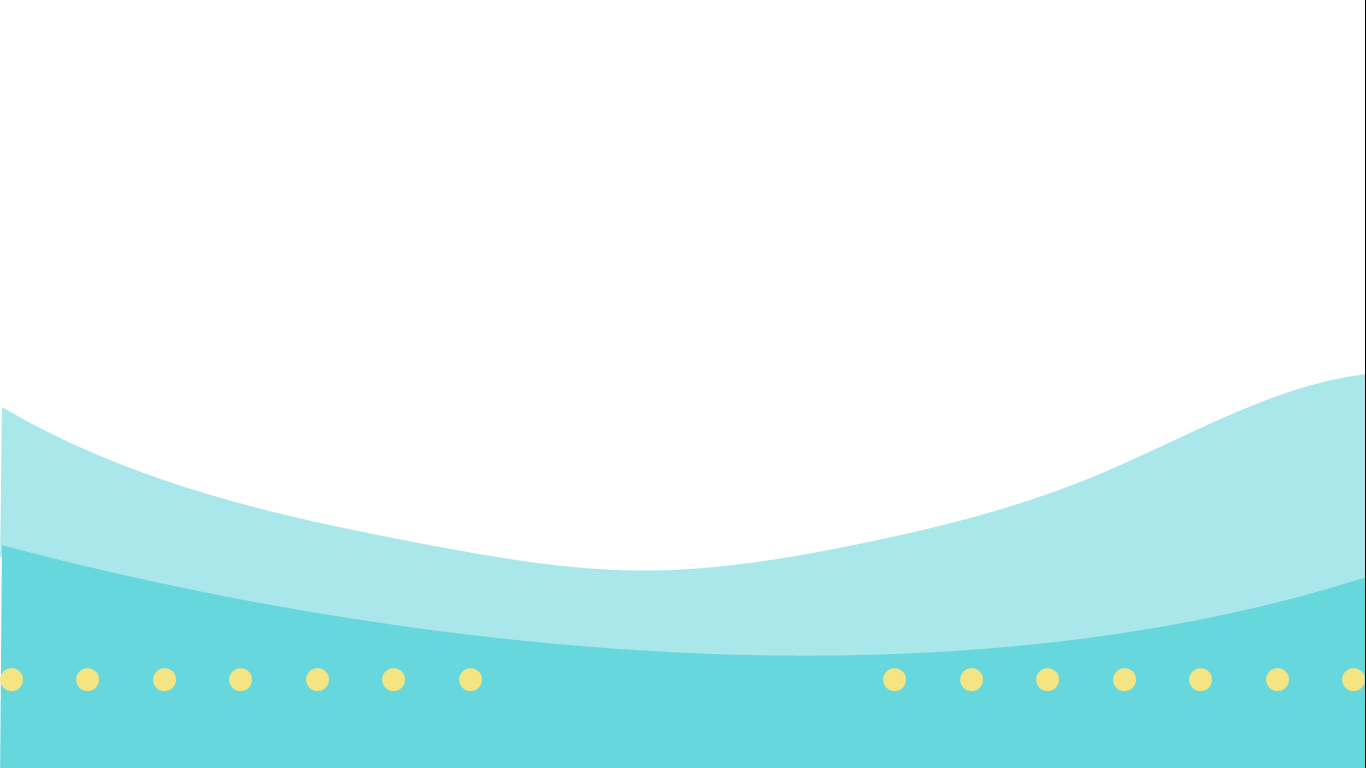 moon
sun
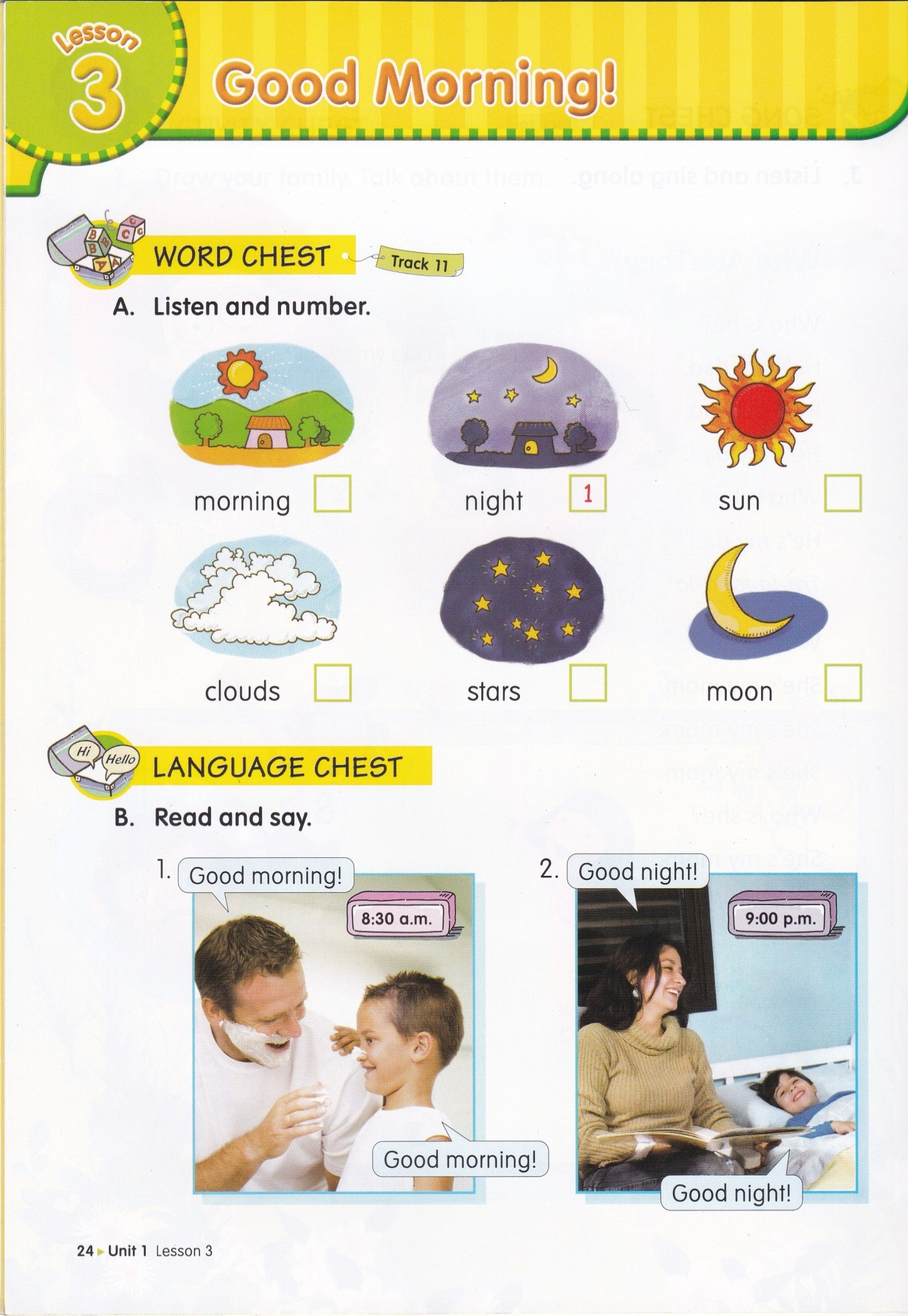 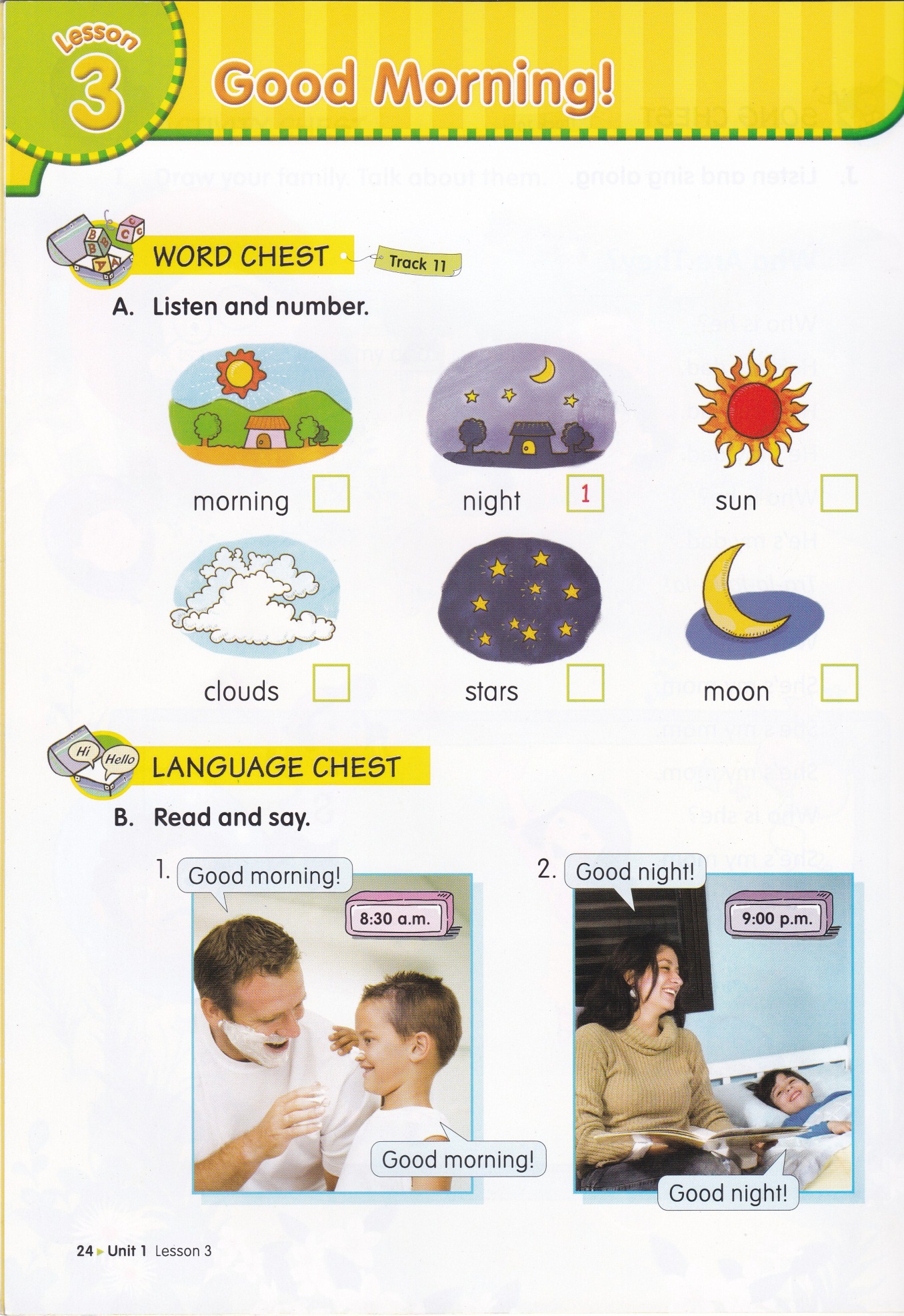 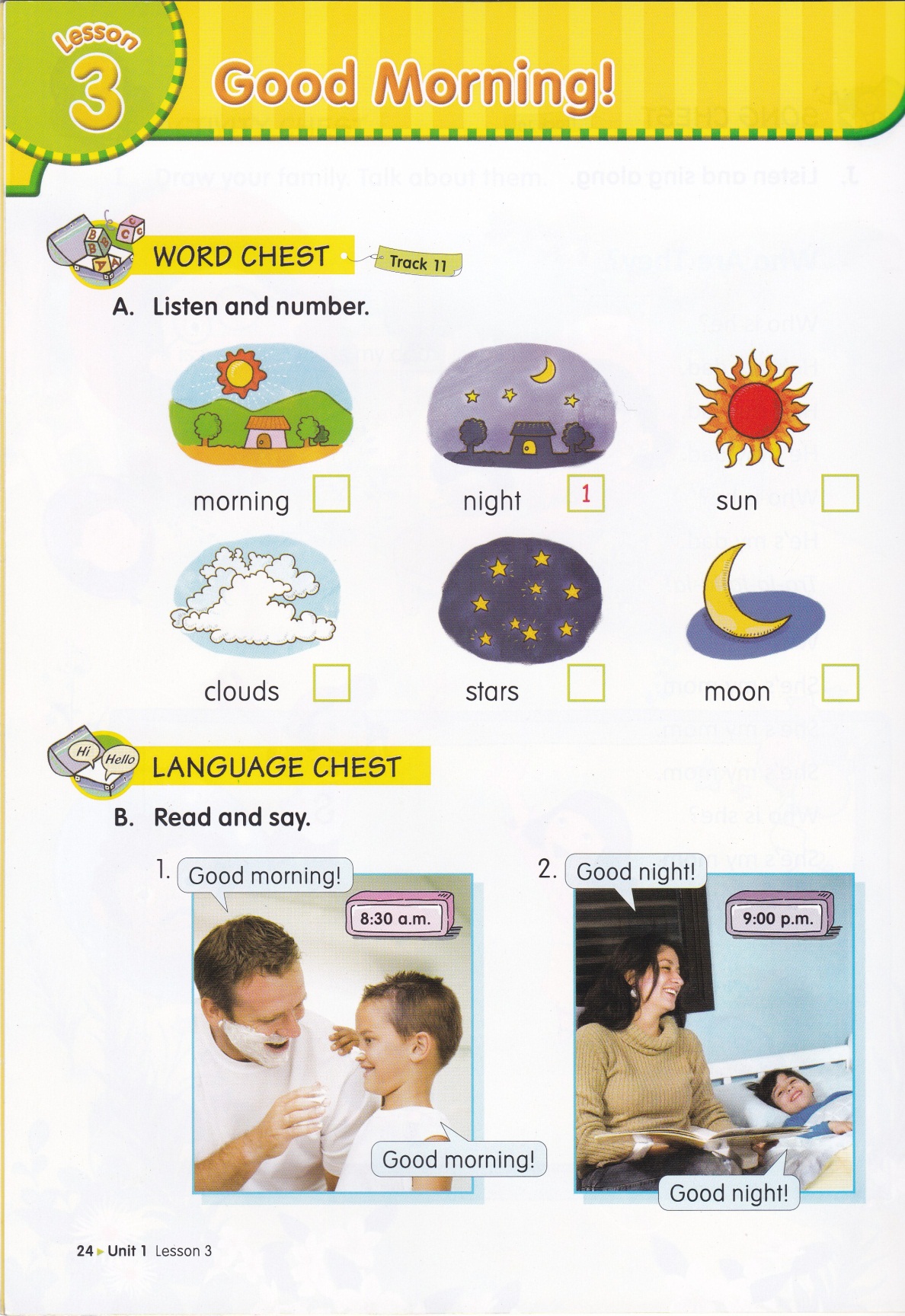 stars
clouds
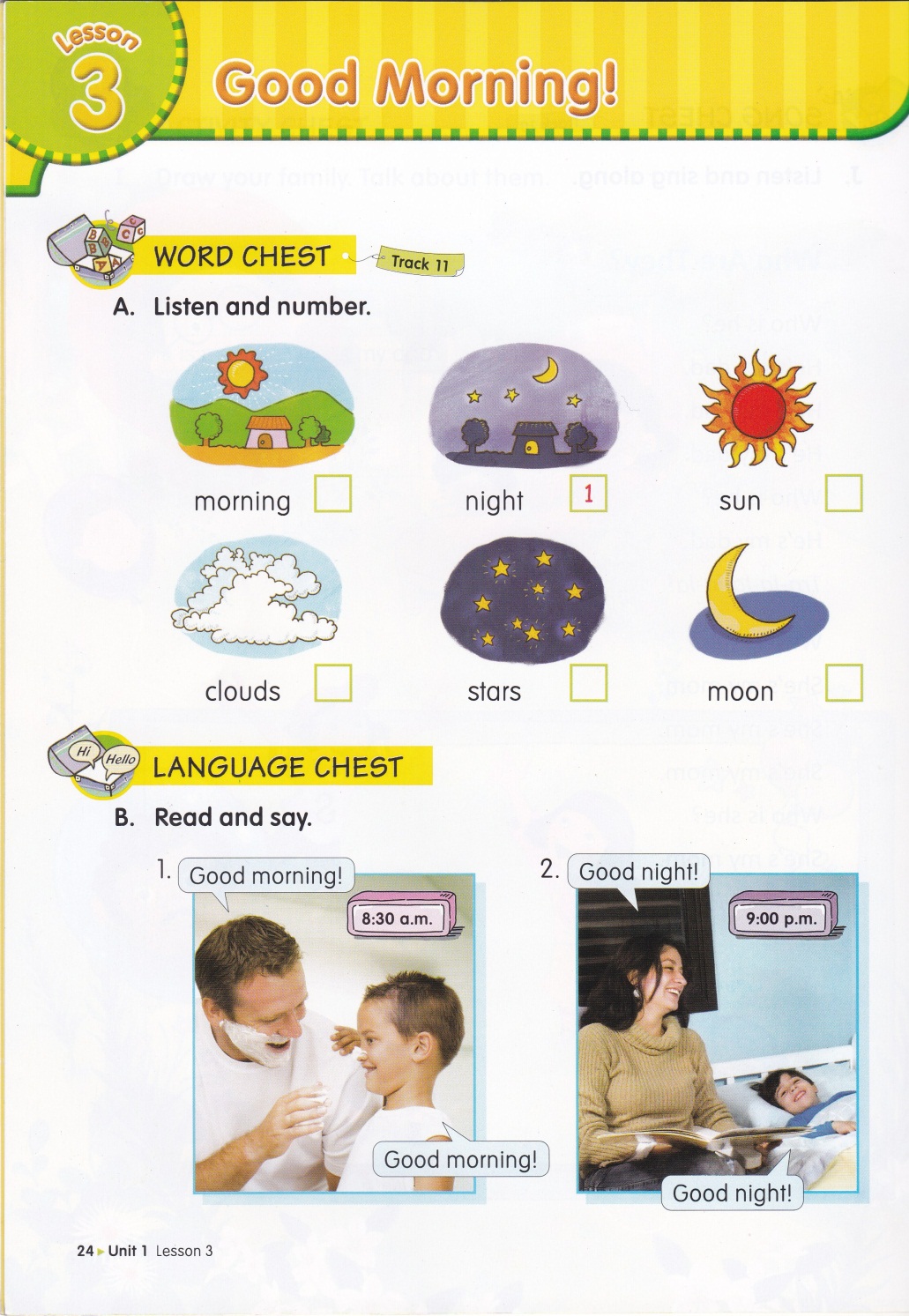 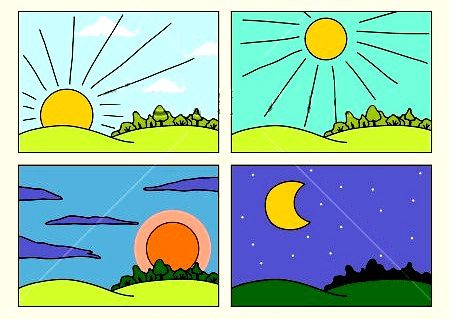 afternoon
morning
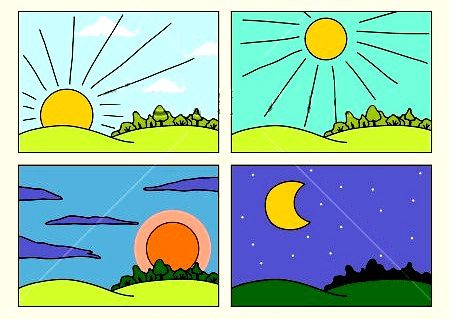 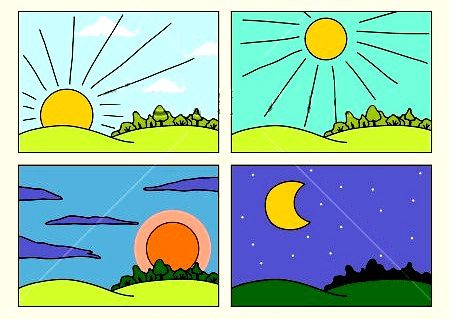 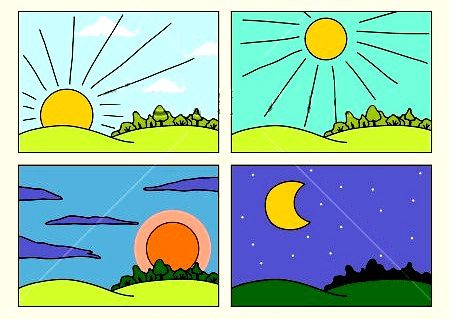 evening
night
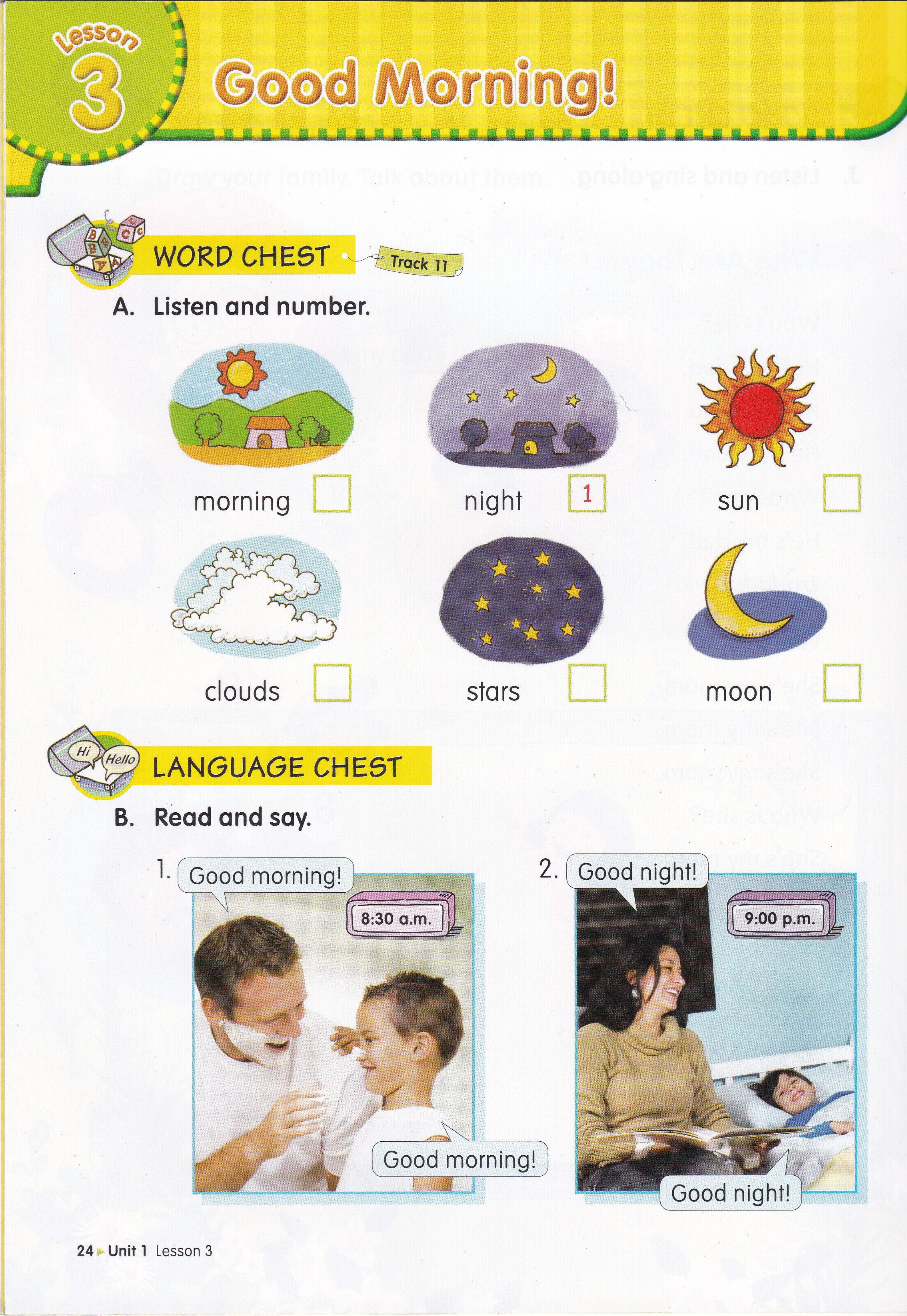 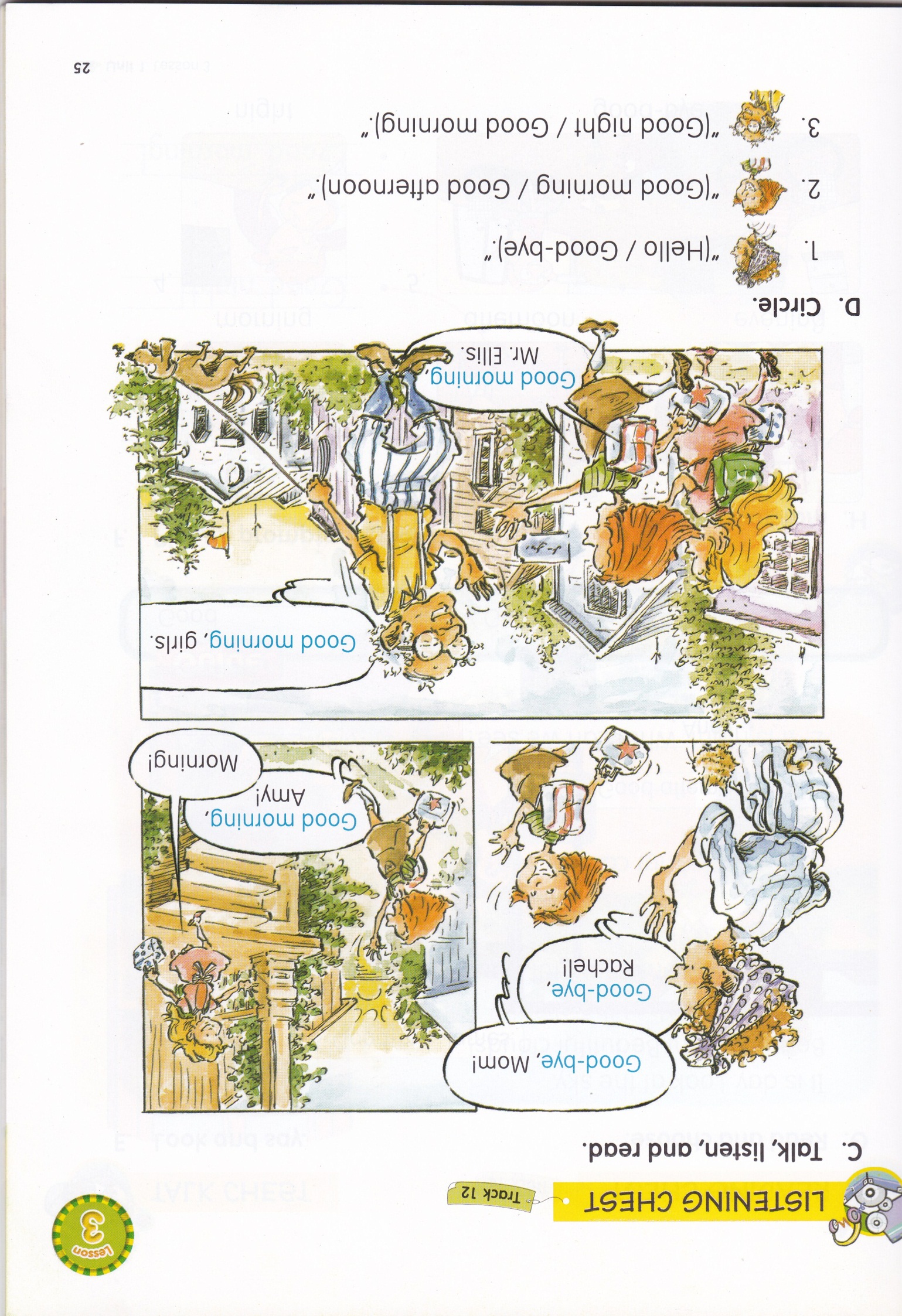 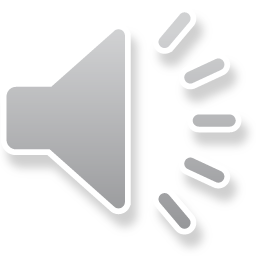 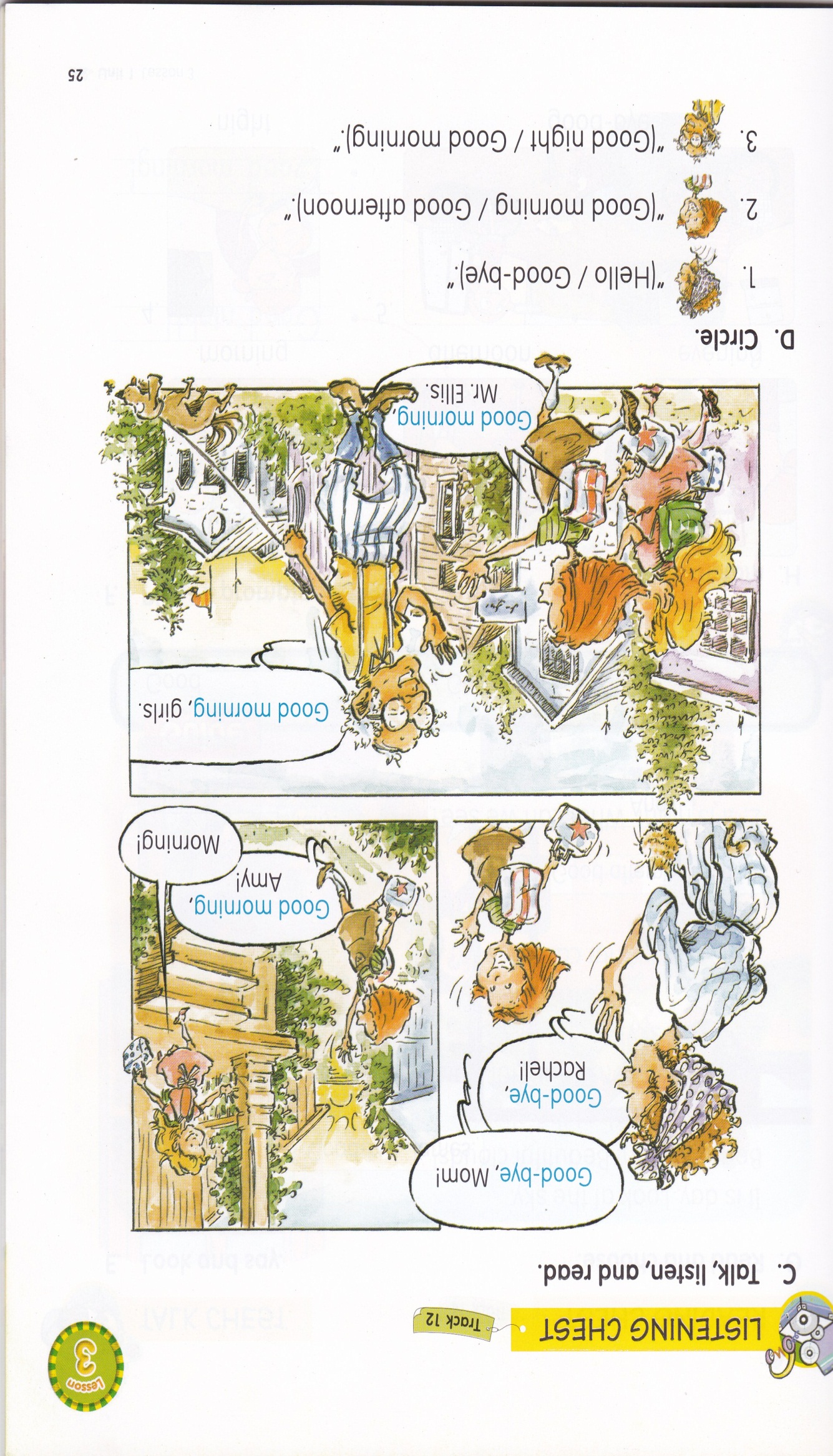 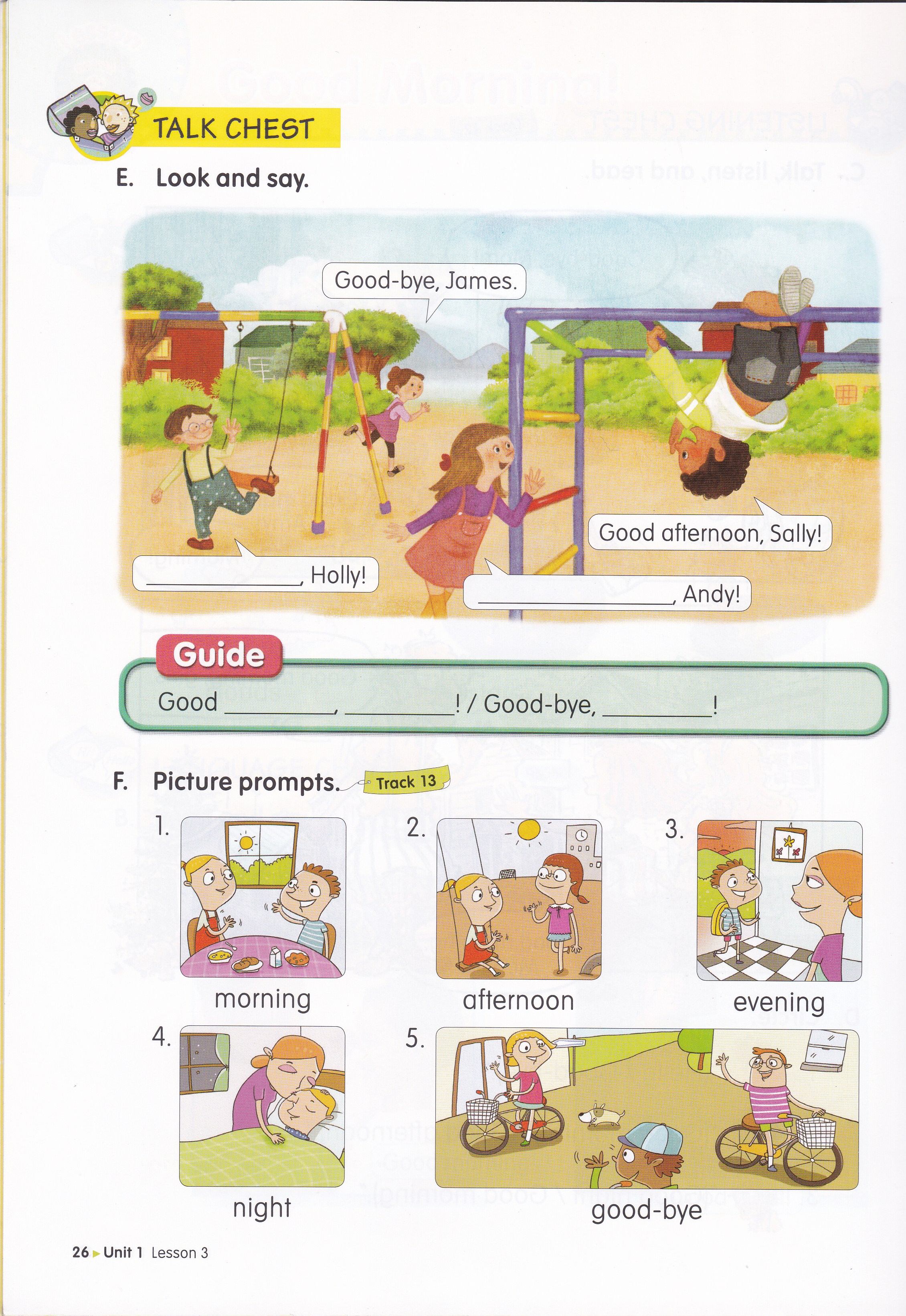 Good-bye
Good afternoon
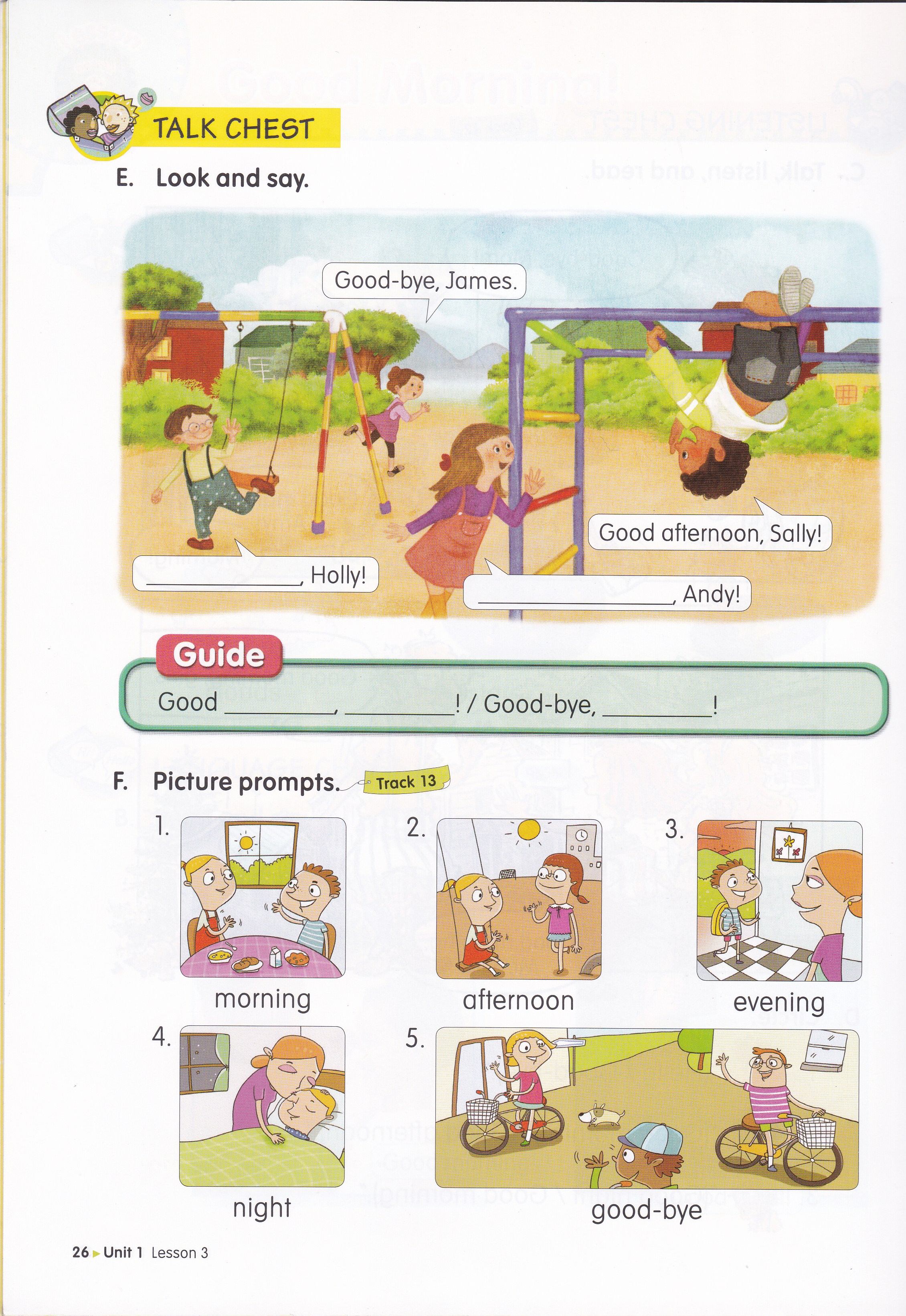 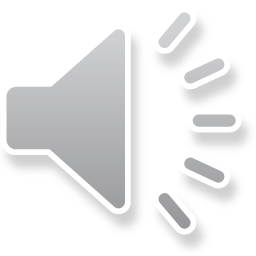 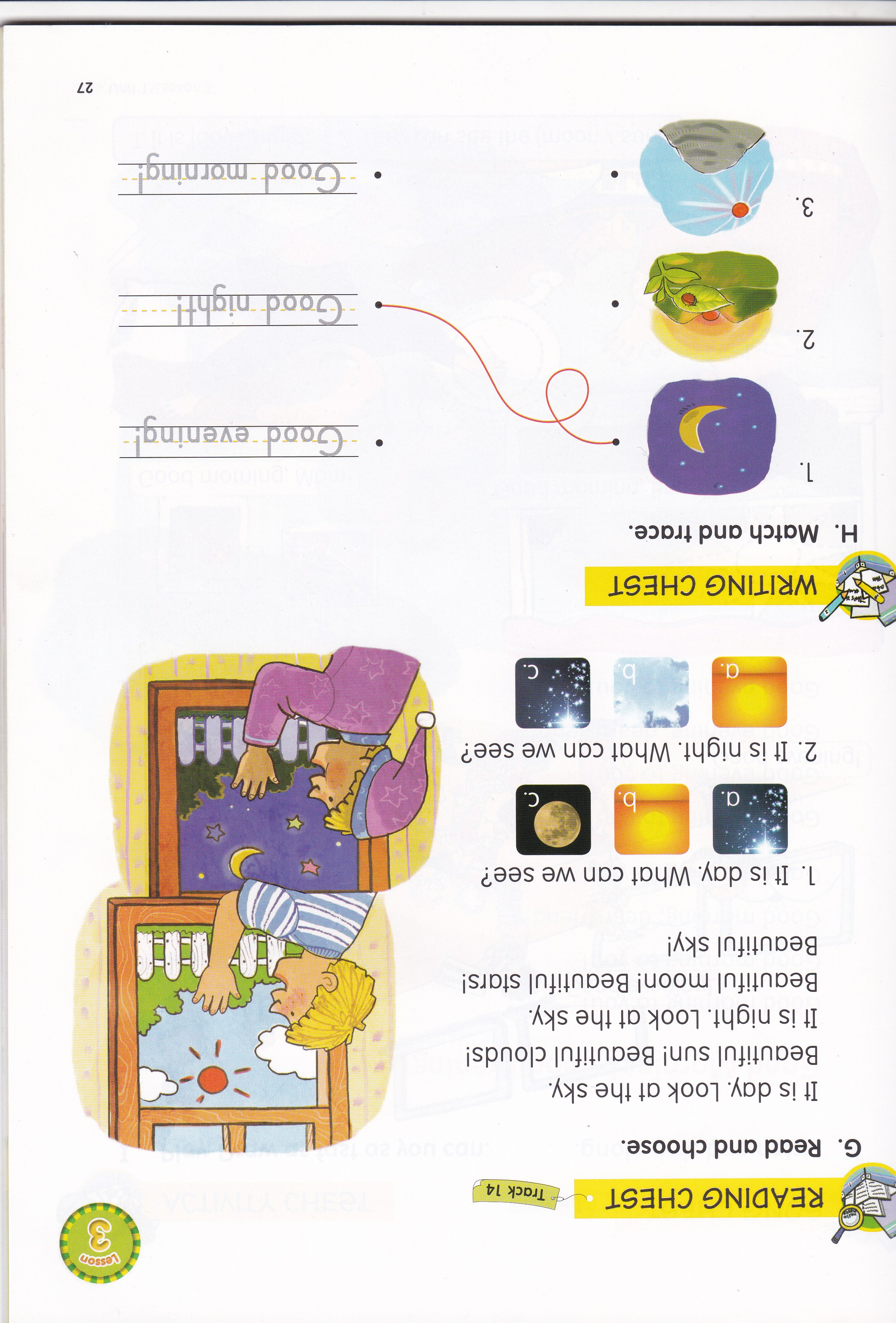 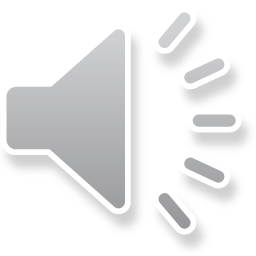 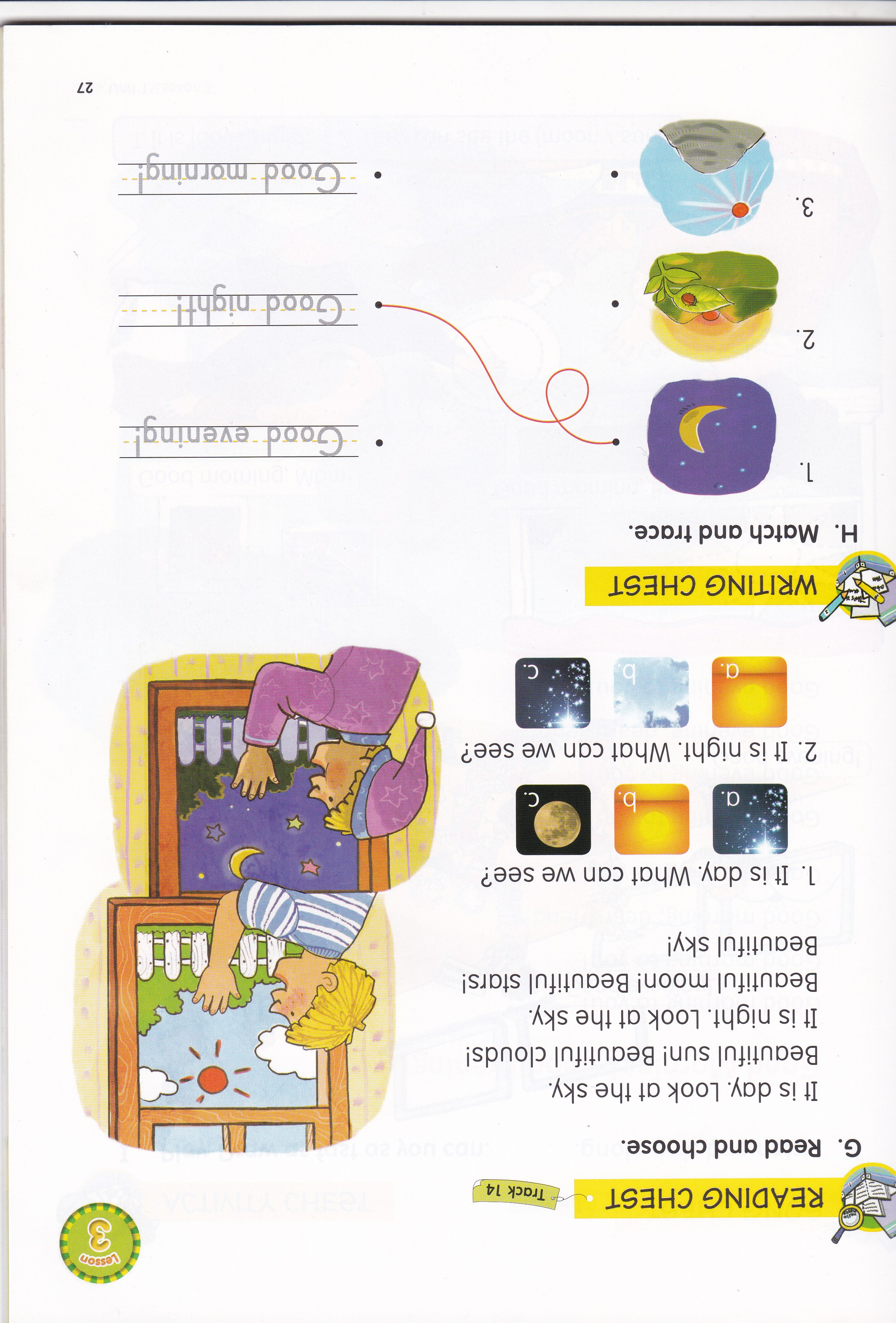 Good evening!
Good night!
Good morning!
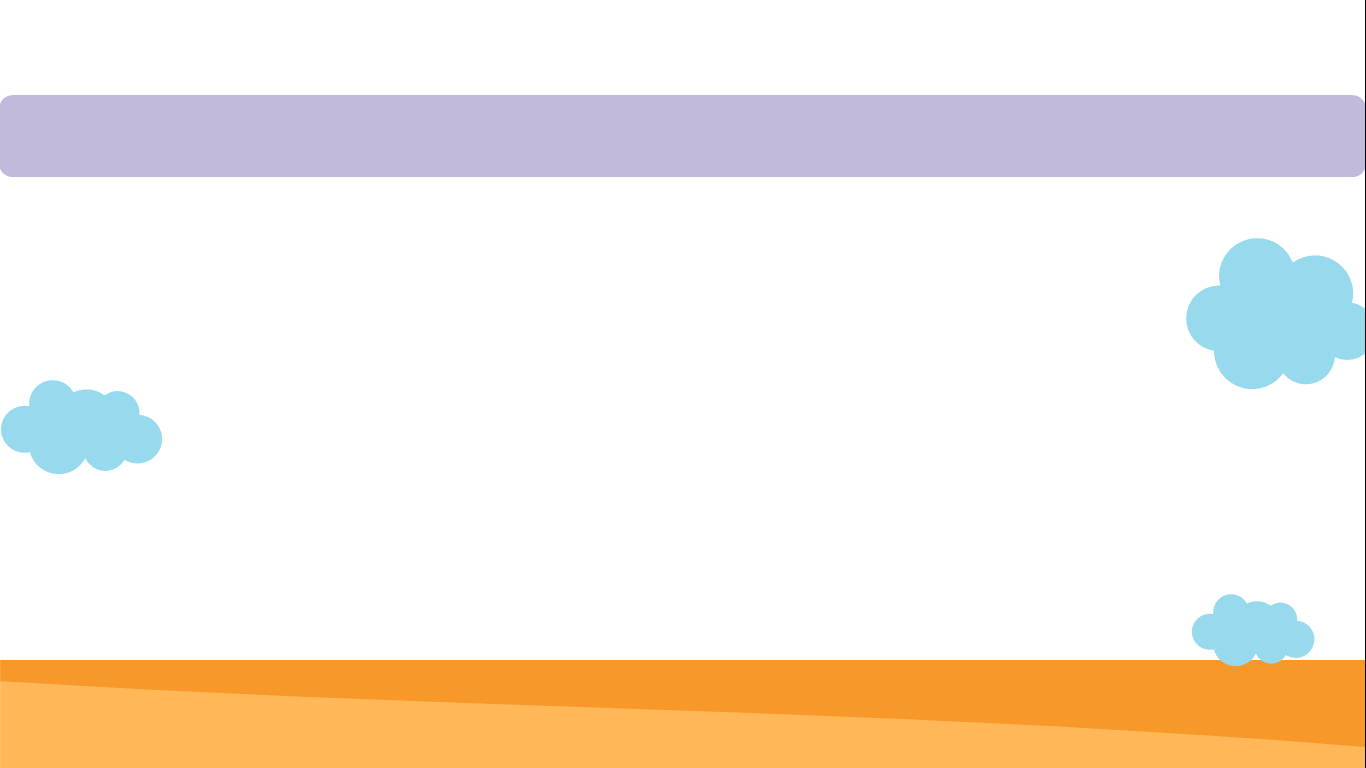 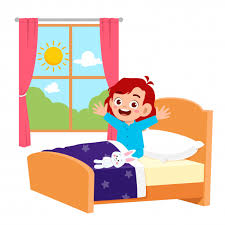 1. It is (day / night).
2. She can see the (moon / sun).
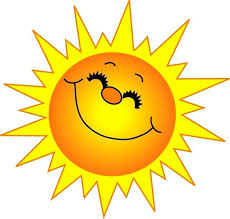 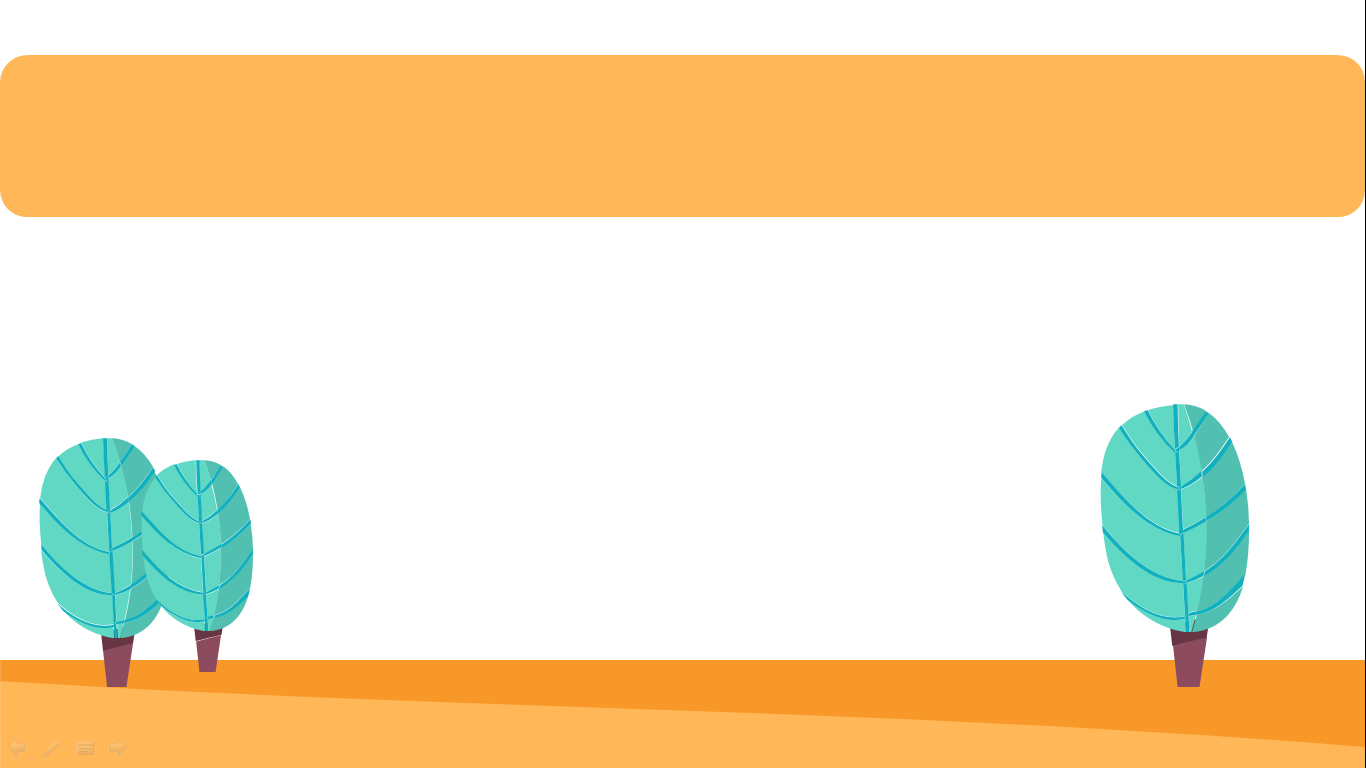 I look at the sky. 
It is day. 
I can see the _________.
sun
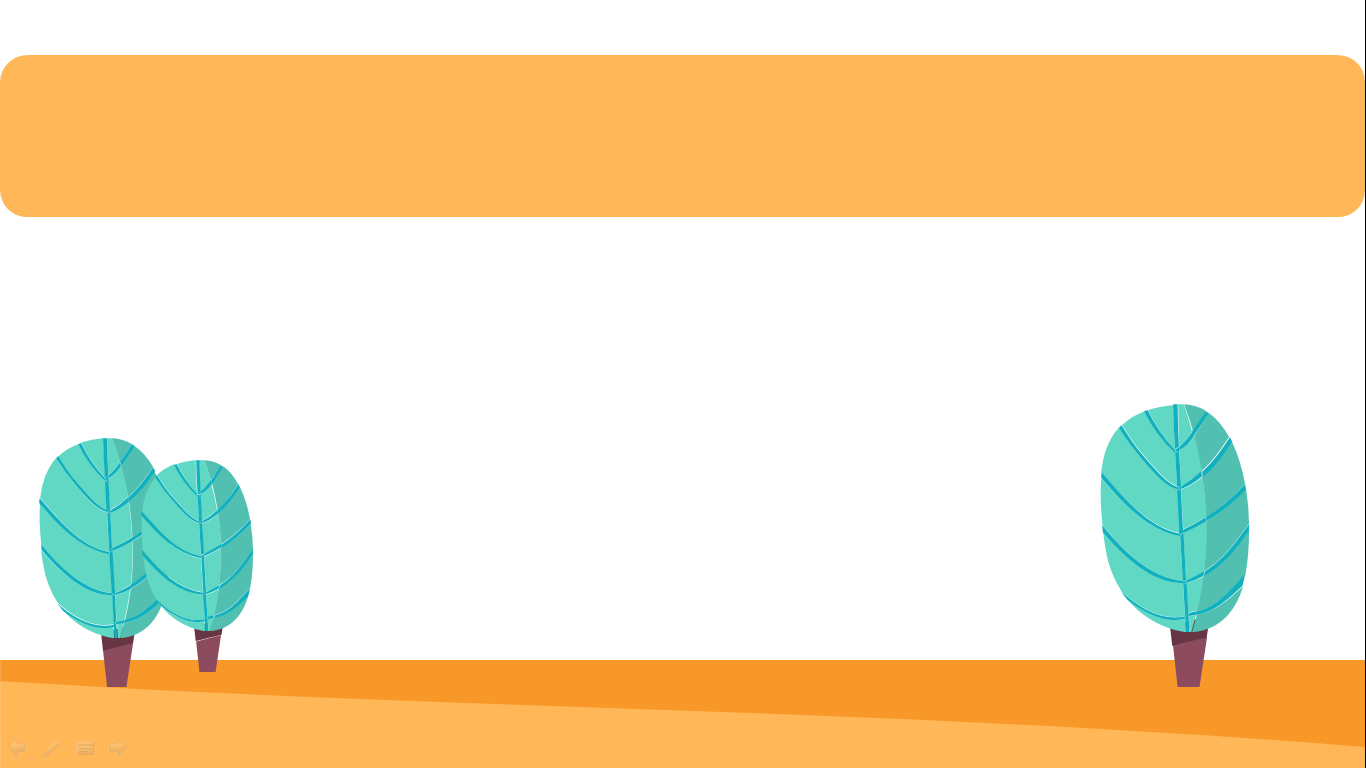 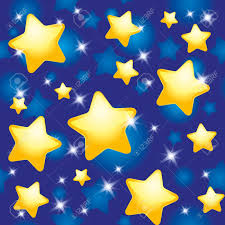 I look at the sky. 
It is _________. 
I can see the __________.
night
stars
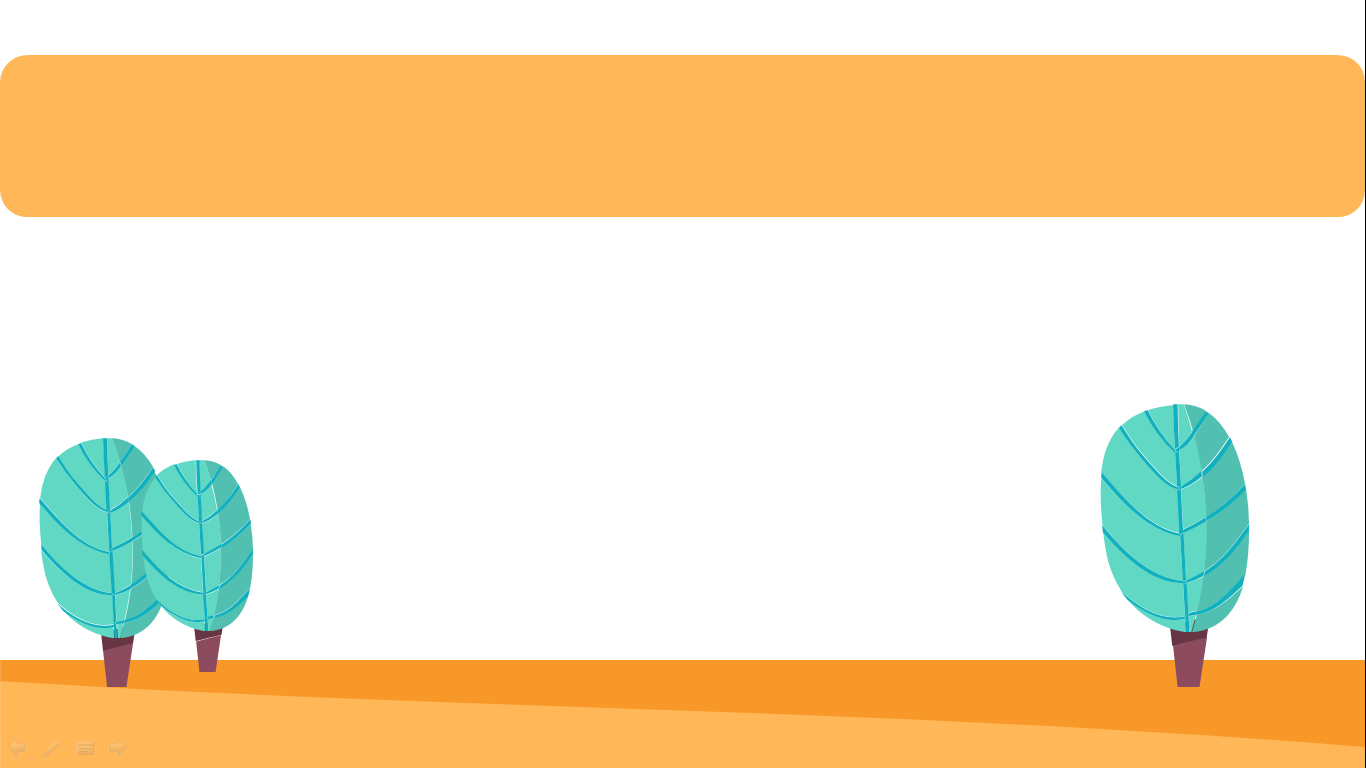 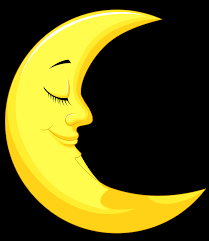 Look at the _______!
It is night.
moon
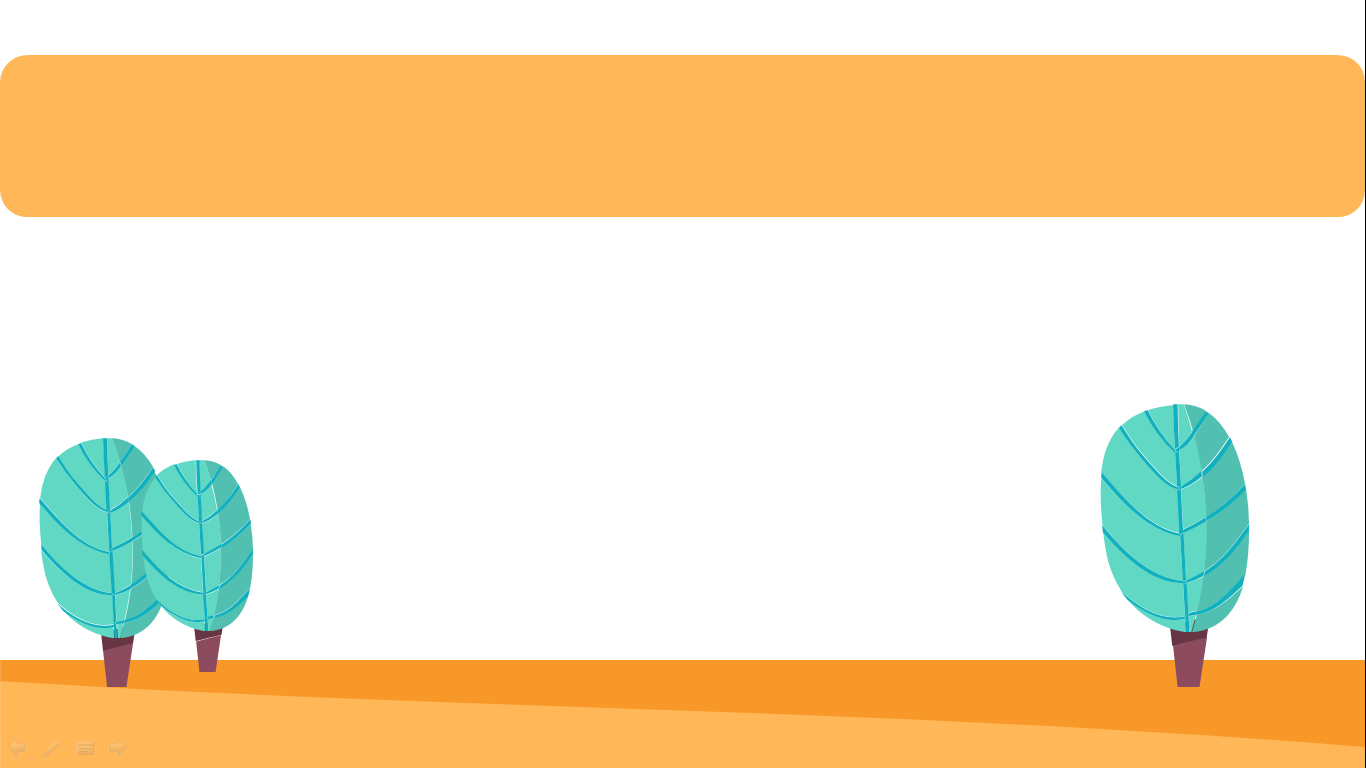 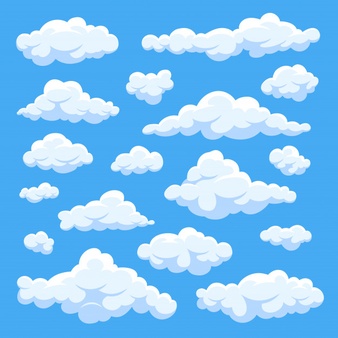 Look at the _______ !
The ________ is beautiful!
clouds
sky
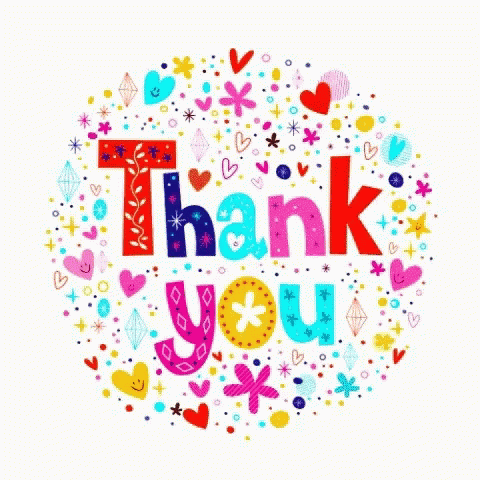